Jak dosáhnout kvalitní výboj  na tokamaku GOLEM
Vojtech Svoboda, Maya Zhekova2, Miglena Dimitrova5, Plamena Marinova3, Ales Podolník5, Jan Stockel5

1FJFI, Czech Republic
2Faculty of Physics, Sofia  University, Bulgaria              
3University of Forestry, Sofia, Bulgaria                                      5ÚFP AV ČR
Výsledky experimentu z Workshopu v Kitenu, Bulharsko 
Odkud se vzdáleně operoval tokamak GOLEM

Vřele doporučuji tento workshop navštívit!!
Marianska,  January, 2019
Tokamak  basics
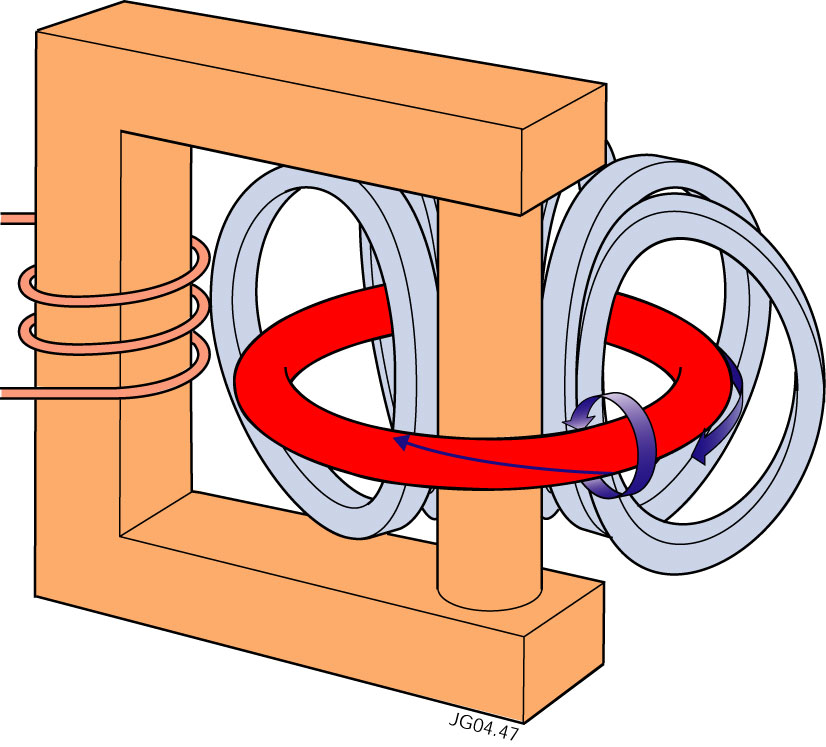 Tokamak is  composed of 
three basic components

Large transformer with primary winding
Plasma ring as secondary winding
Coils for confinement of plasma ring by magnetic field (toroidal solenoid)
Electric current I generated in the plasma ring by the transformer
delivers the ohmic power  Pohmic = I2Rplasma to plasma (heating) 
generates the poloidal magnetic field in the plasma ring   Bpoloidal ~I/2pa
Remote control room of GOLEM
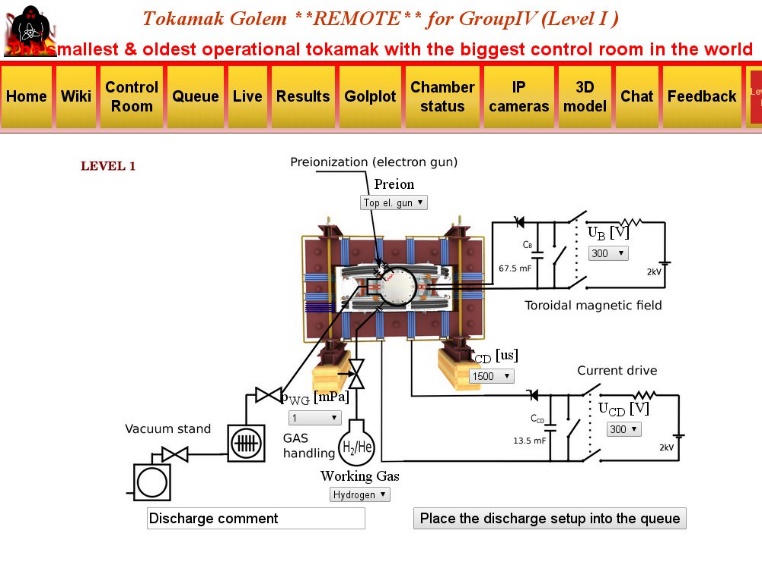 Schéma experimentu - plán
Provést systematické měření parametrů plazmatu pro UBT = 1300 V a zpoždění t = 0 ms 

Výstřel od výstřelu měníme:  
tlak pracovního plynu –vodík (5 – 30 mPa) 
nabíjecí napětí kondenzátorové baterie primárního vinutí transformátoru (300 – 600 V)
1000
5 x  6 = 30 discharges
UCD [V]
0
0
100
Tlak pracovního plynu (vodík) v mPa
Použité diagnostiky
Toroidalní magnetické   -Tesla
Proud plazmatem plus jeho střední hodnota - Amps
Napětí na závit plus jeho střední hodnota – Volt
Průrazné napětí pracovního plynu - V
Centrální elektronová teplota – eV
Délka výboje – ms
Signál HXR
Pole bolometrů – 2D obrázek

Elektronová hustota nebyla k dispozici (interferometer??)

Všechna tato data jsou k dispozici ~ 1 minutu po výboji a zaznamenána v databázi tokamaku GOLEM
Napětí na závit (loop voltage) a proud plazmatem
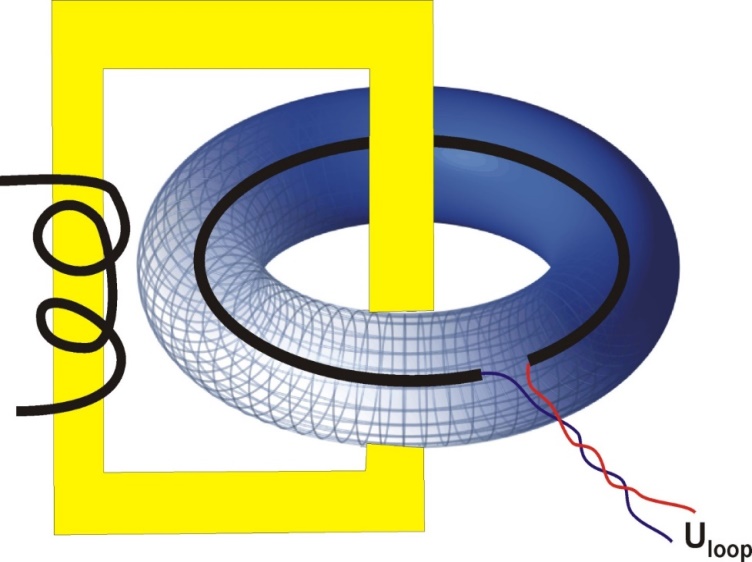 F
Loop voltage Uloop = - dF/dt
dIprim/dt  0
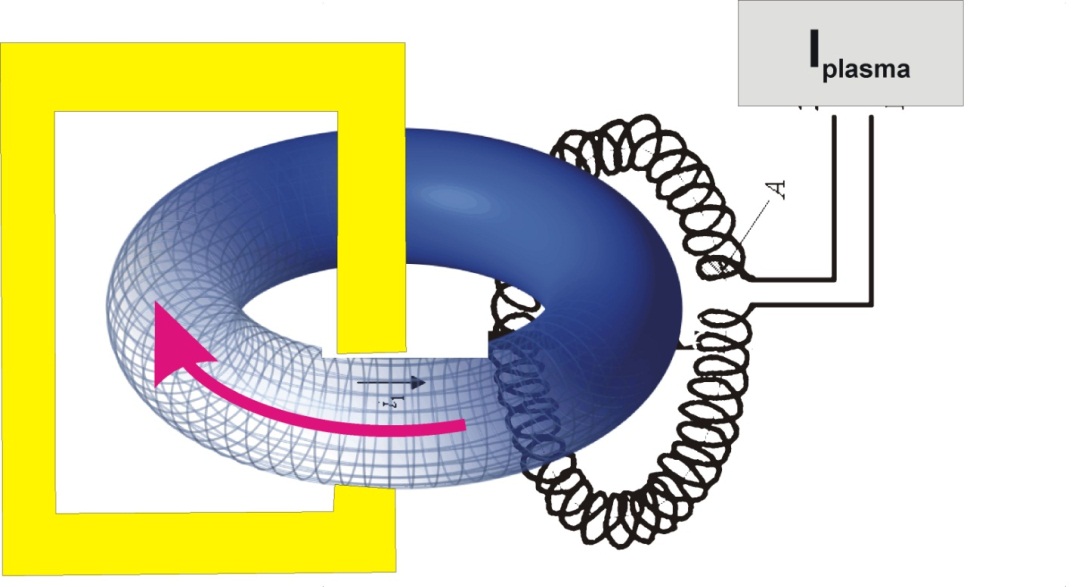 Proud plazmatem Ipl
Experiment - realita
Experimentální kampaň se „špinavou“ komorou tokamaku z Bulharska – zapnuto čerpání a po dosažení tlaku  < 1 mP

Experimentální kampaň s „čistou“ komorou tokamaku přímo z ovládačky tokamaku GOLEM
	
Komora vyhřáta na teplotu 150 stupňů a poté aplikován doutnavý výboj po dobu 15-20 minut

Co je to čistící doutnavý výboj?
Úprava vnitřní stěny komory tokamaku – Klíčové!
Induktivní ohřev komory tokamaku na teplotu 150 - 250o C  

 Doutnavý výboj - Glow discharge cleaning
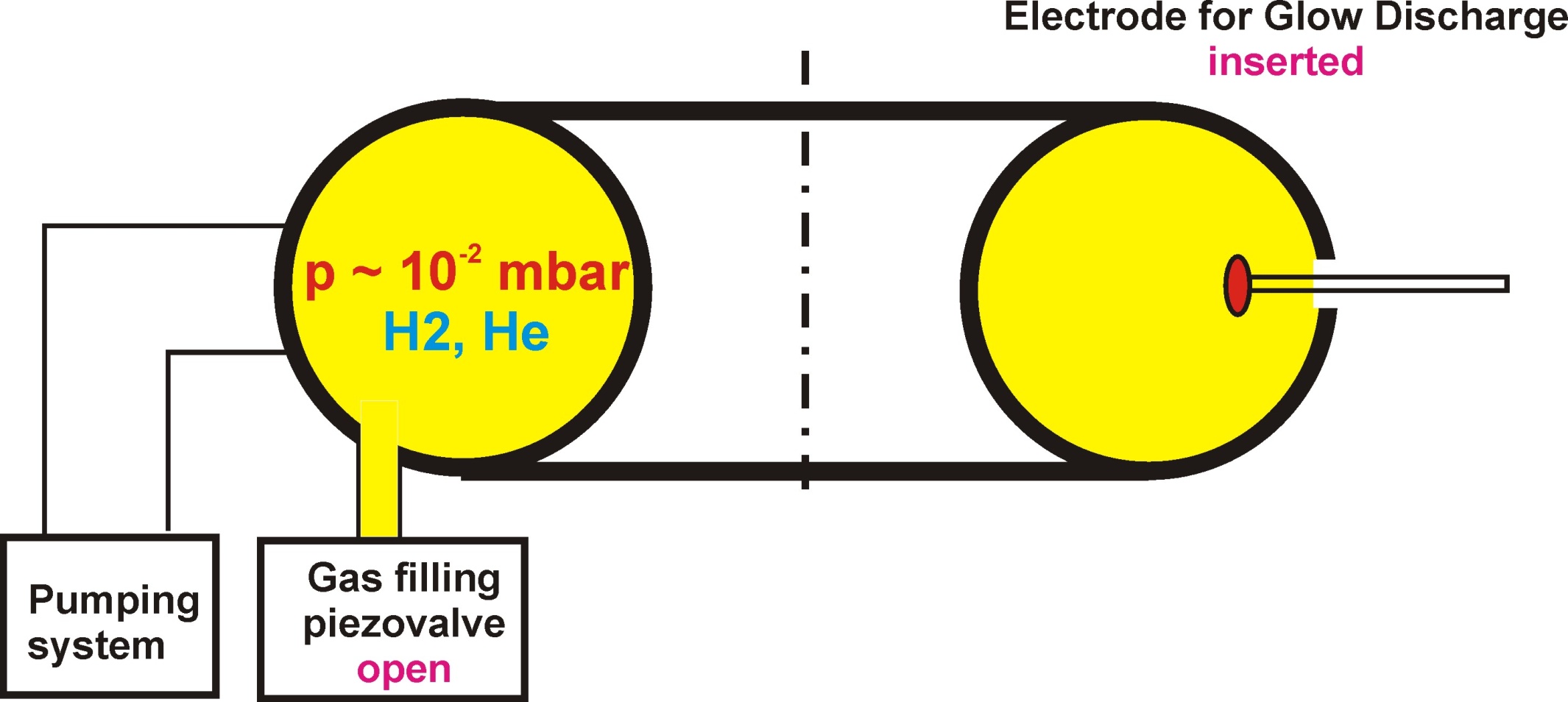 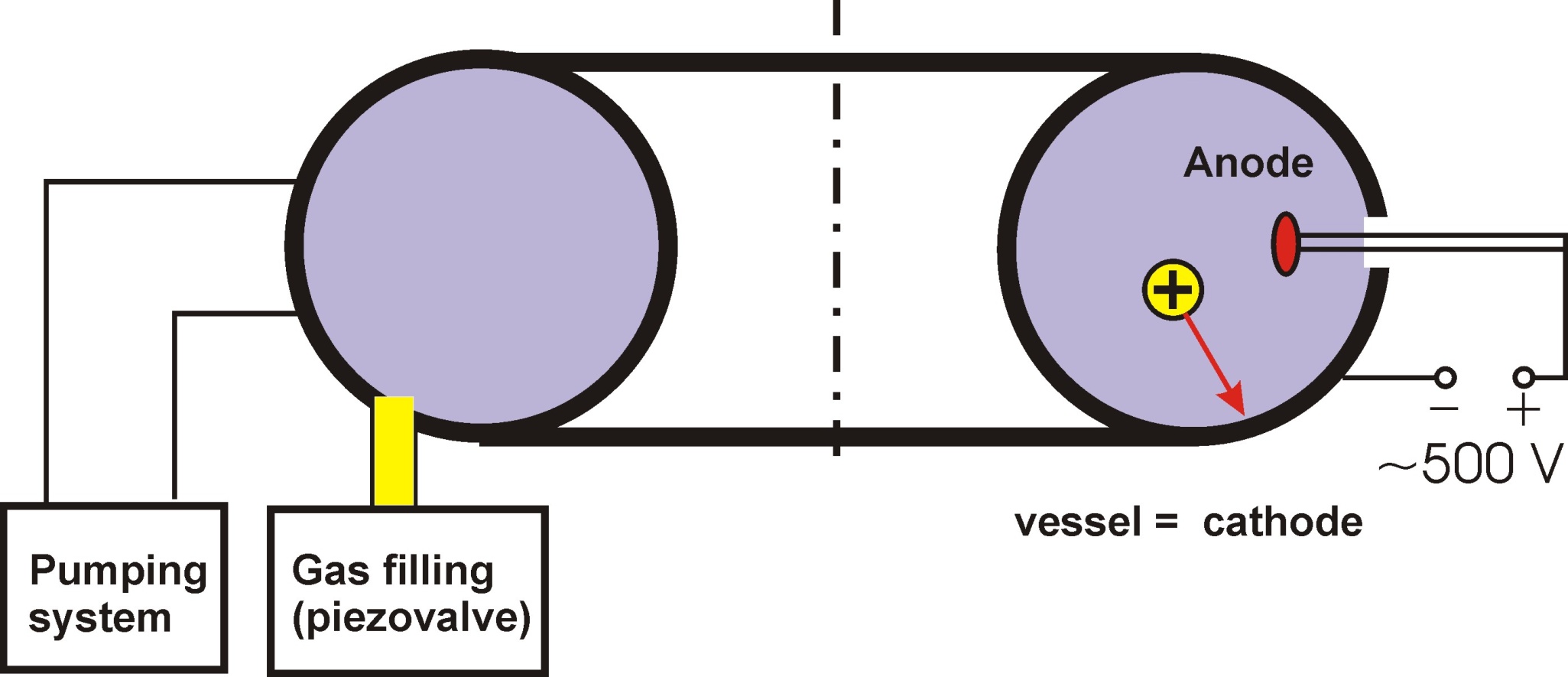 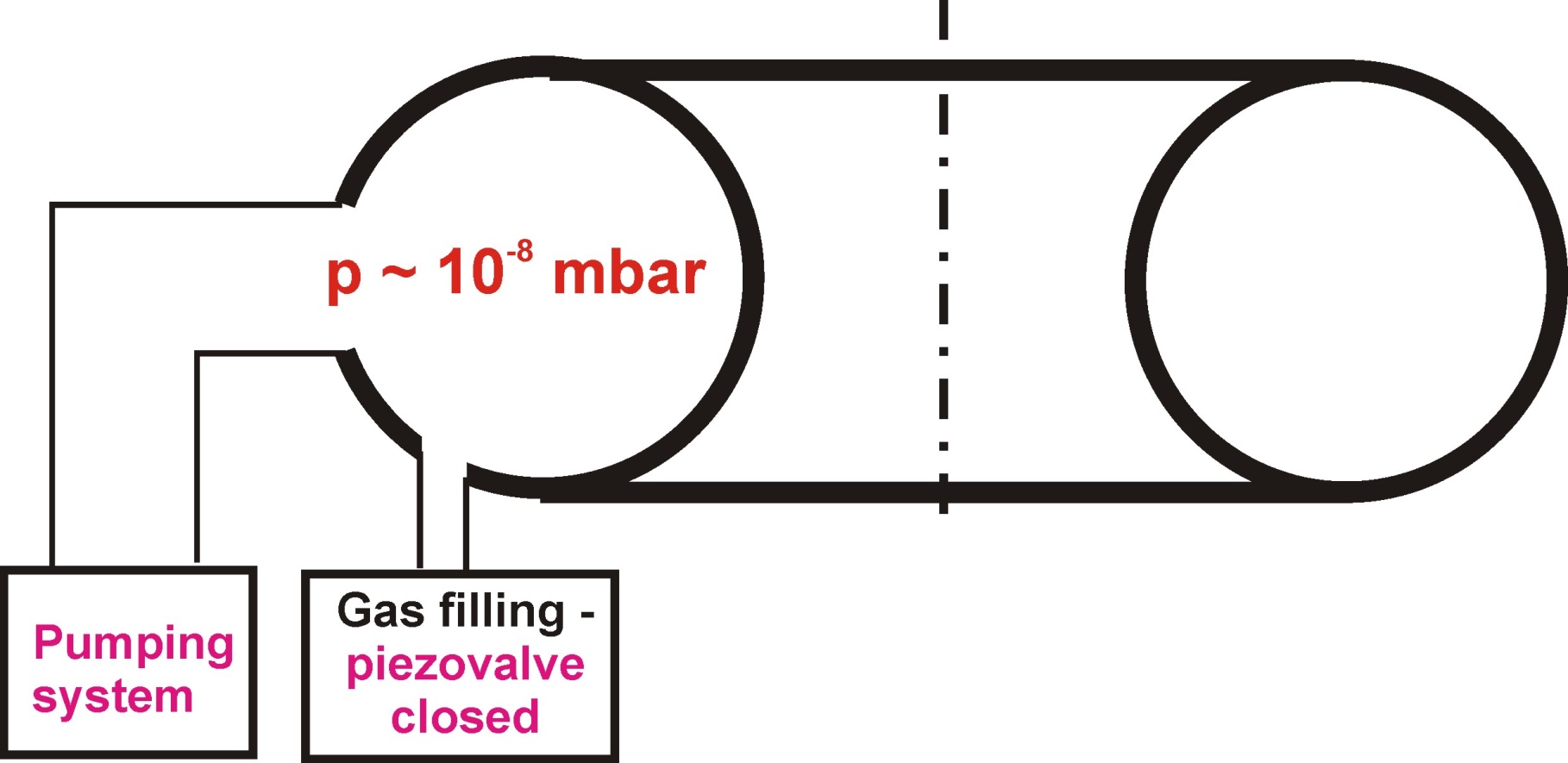 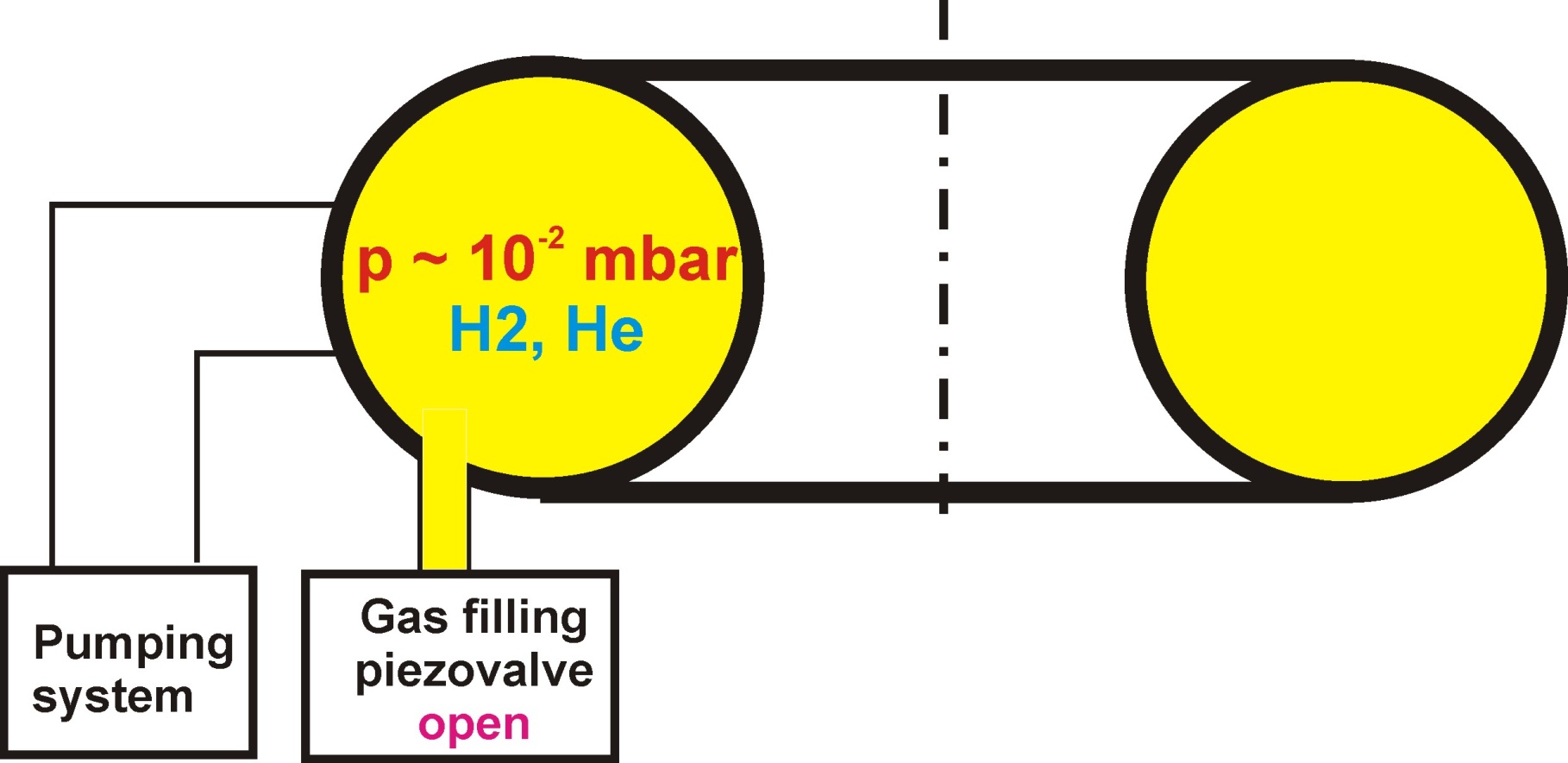 Časový vývoj typického výboje
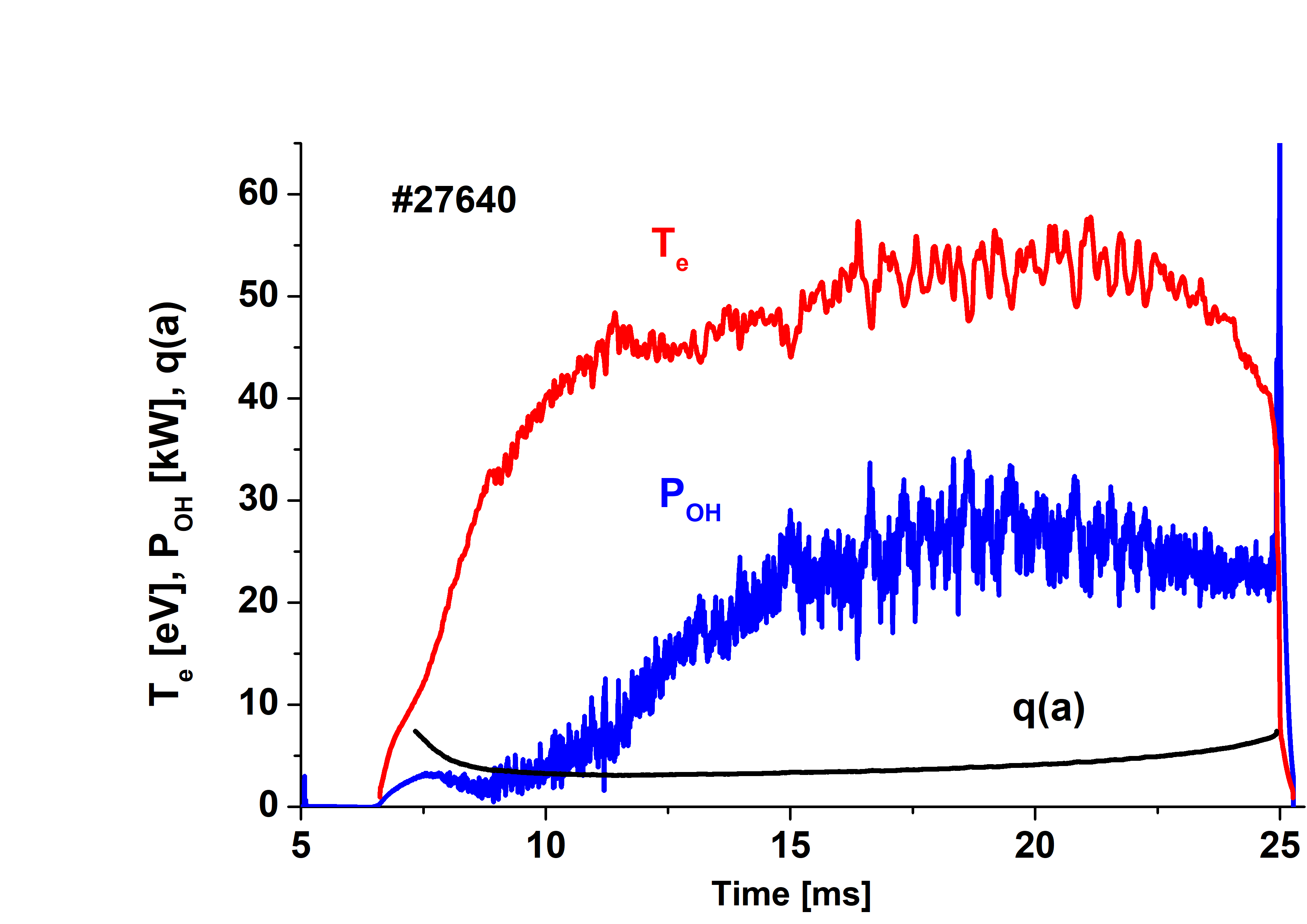 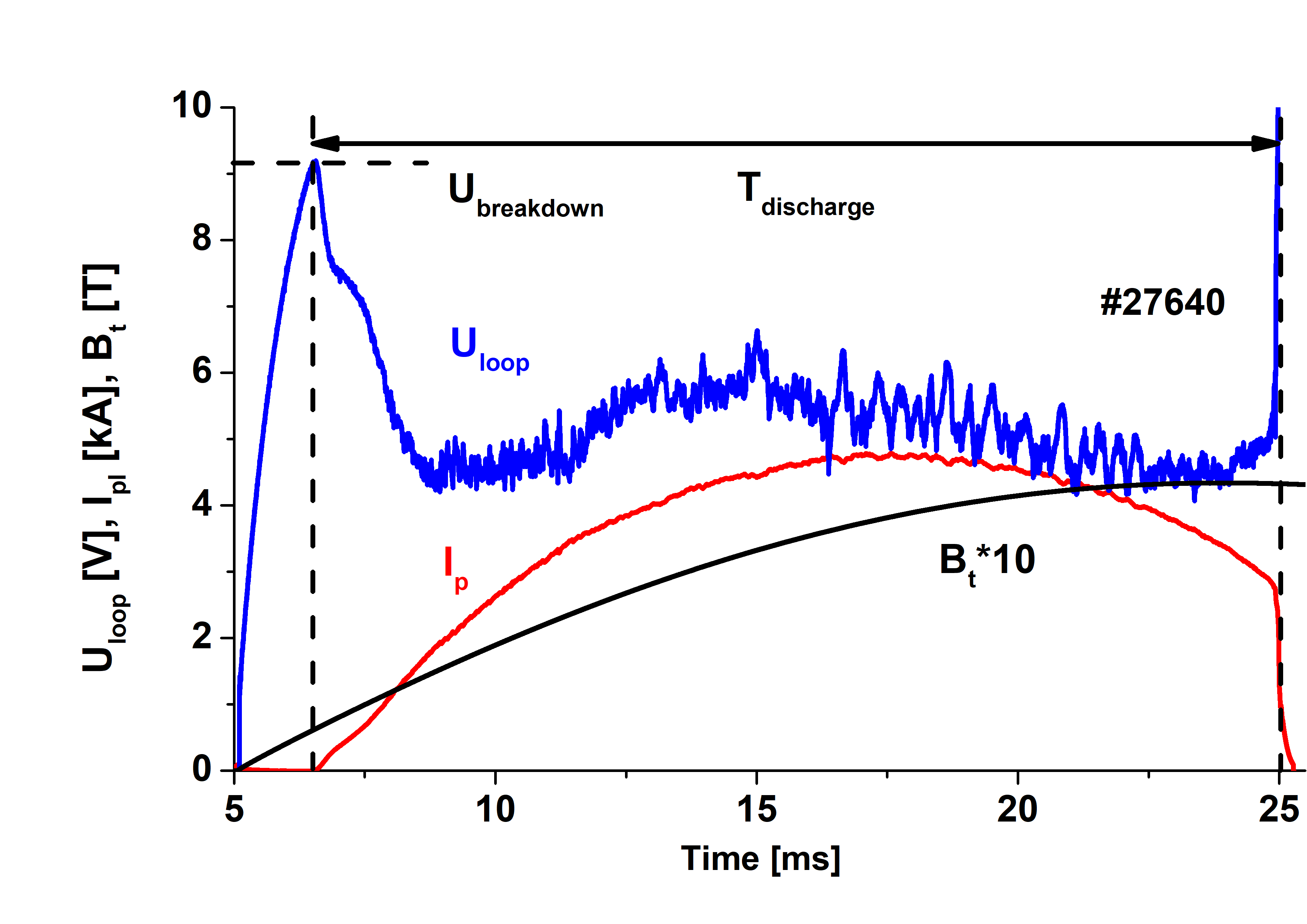 „čistá“ komora bez stabilizace polohy prstence plazmatu
Pole bolometrů – vertikální posun sloupce plazmatu
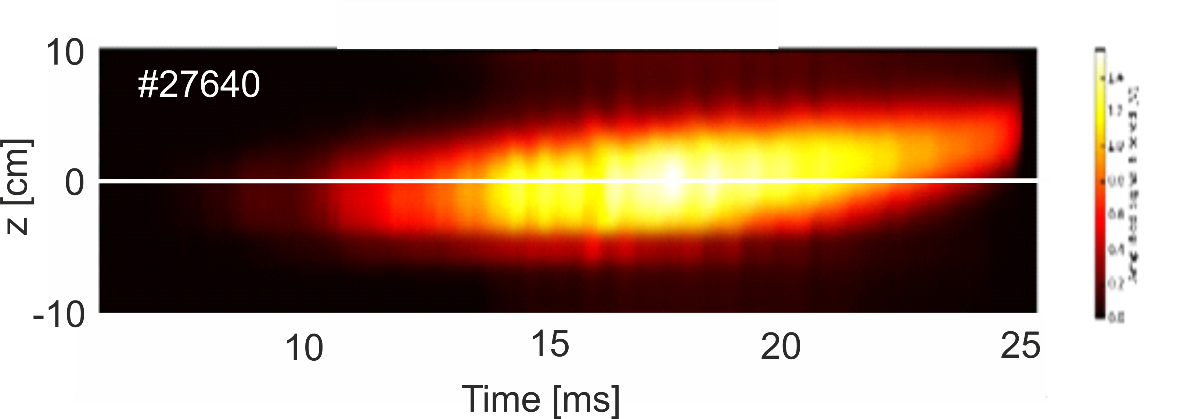 Průraz pracovního plynu – Breakdown voltage
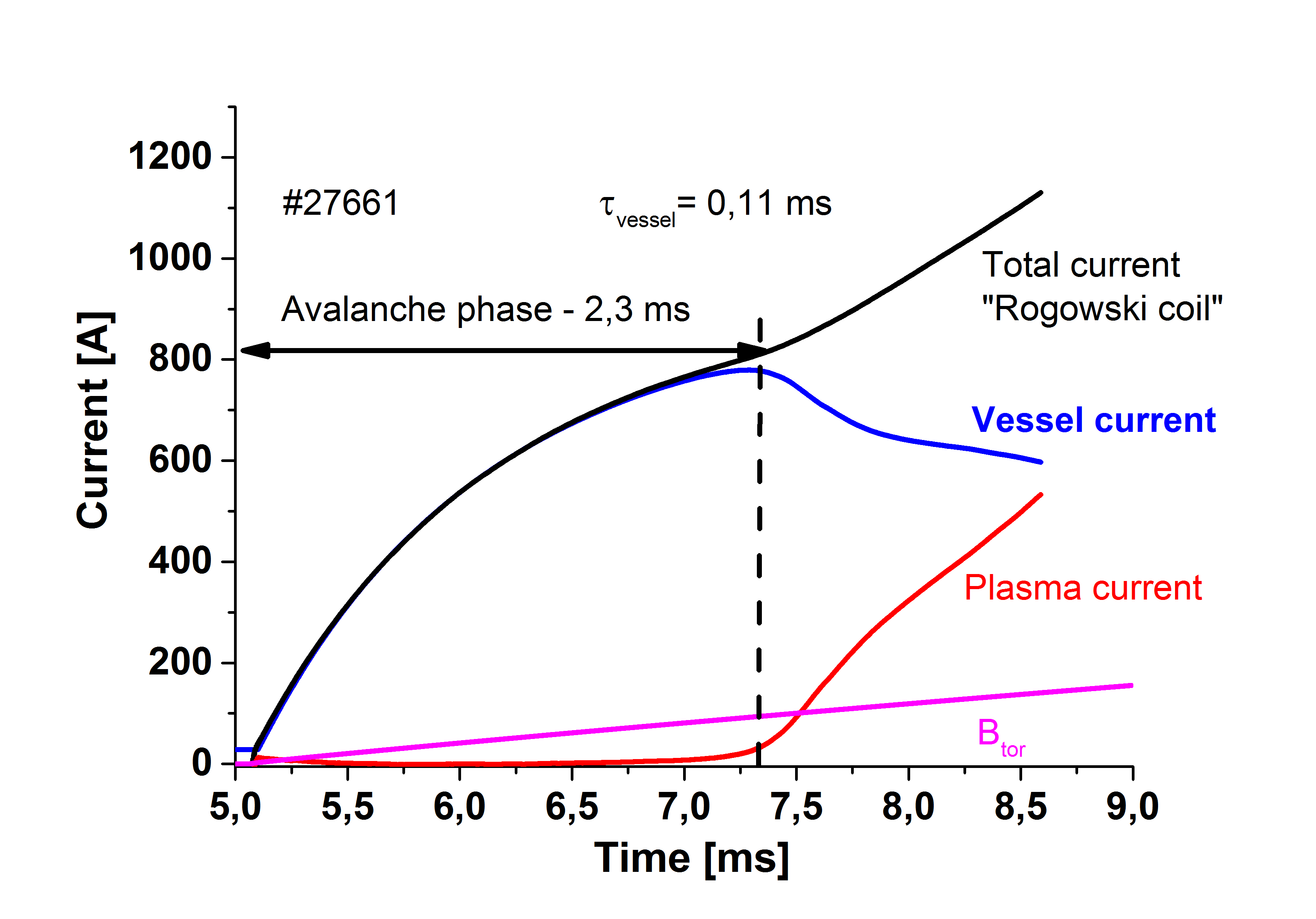 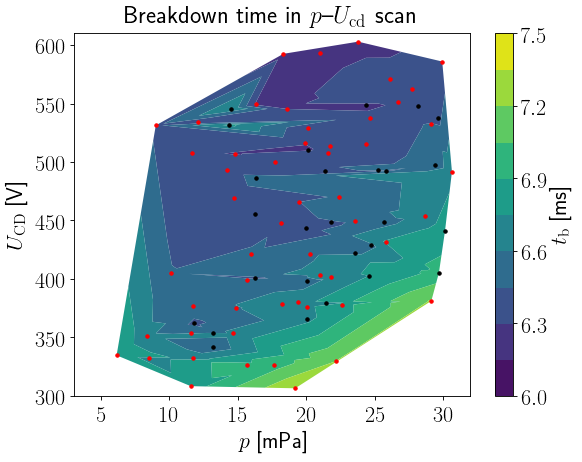 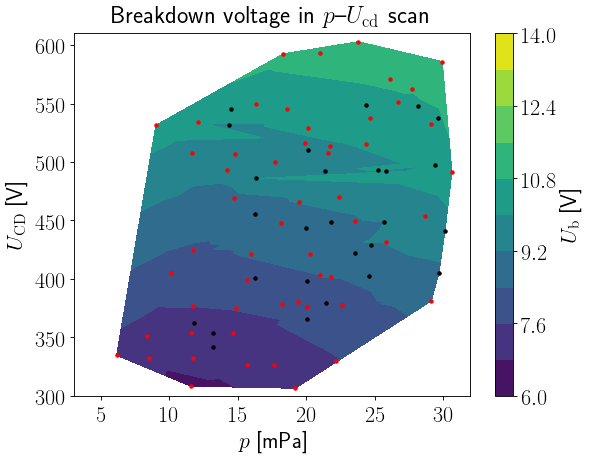 Paschenova křivka
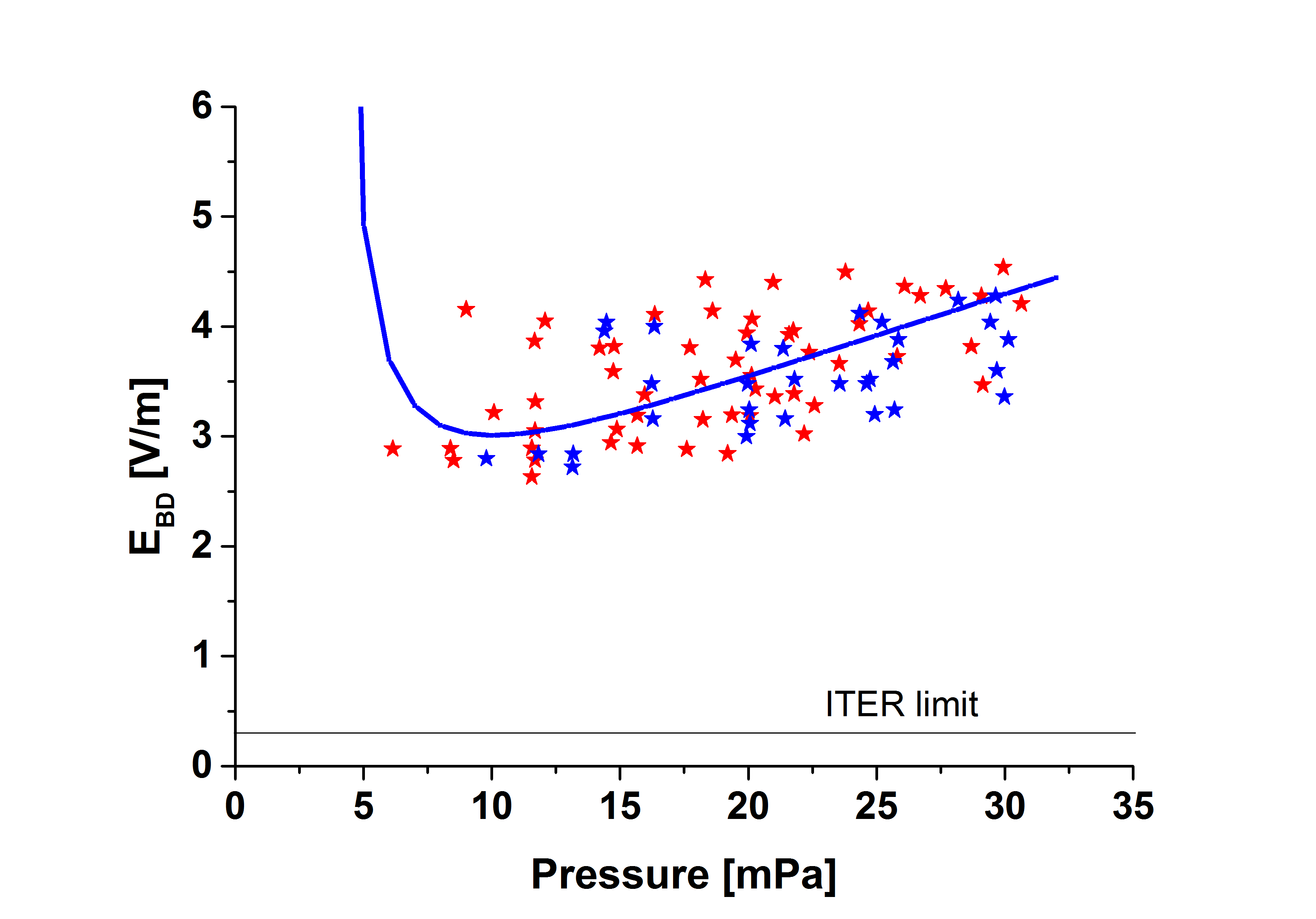 Electrické pole Ebd=Ubd/2pR [V/m] 

Modrá křivka 
A= 0.9 [m-1, mPa-1], B = 0.3 V/m/mPa, C = 1.2
Doba trvání výboje
Červeně – „čistá“ komora		Modře – „špinavá“ komora
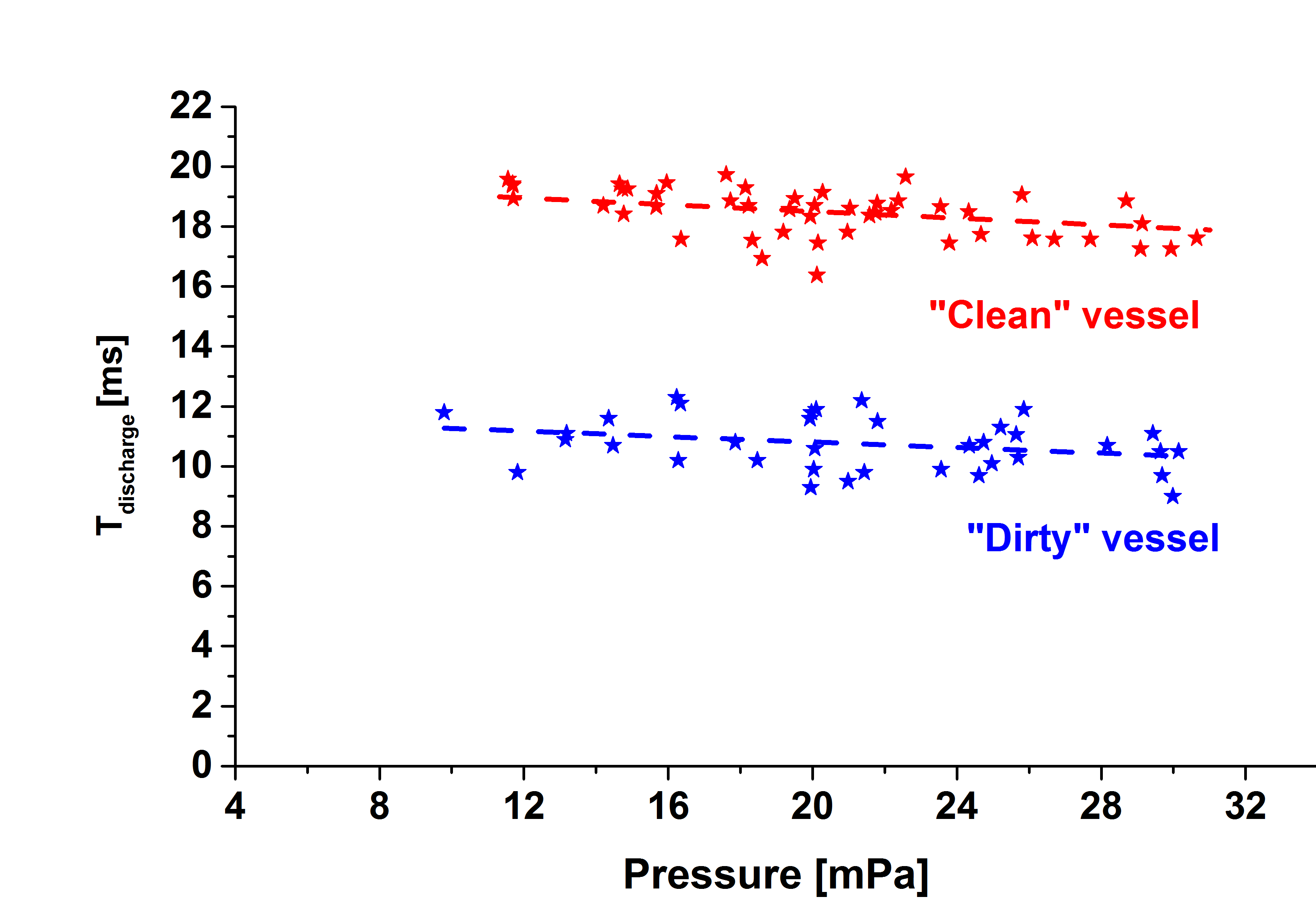 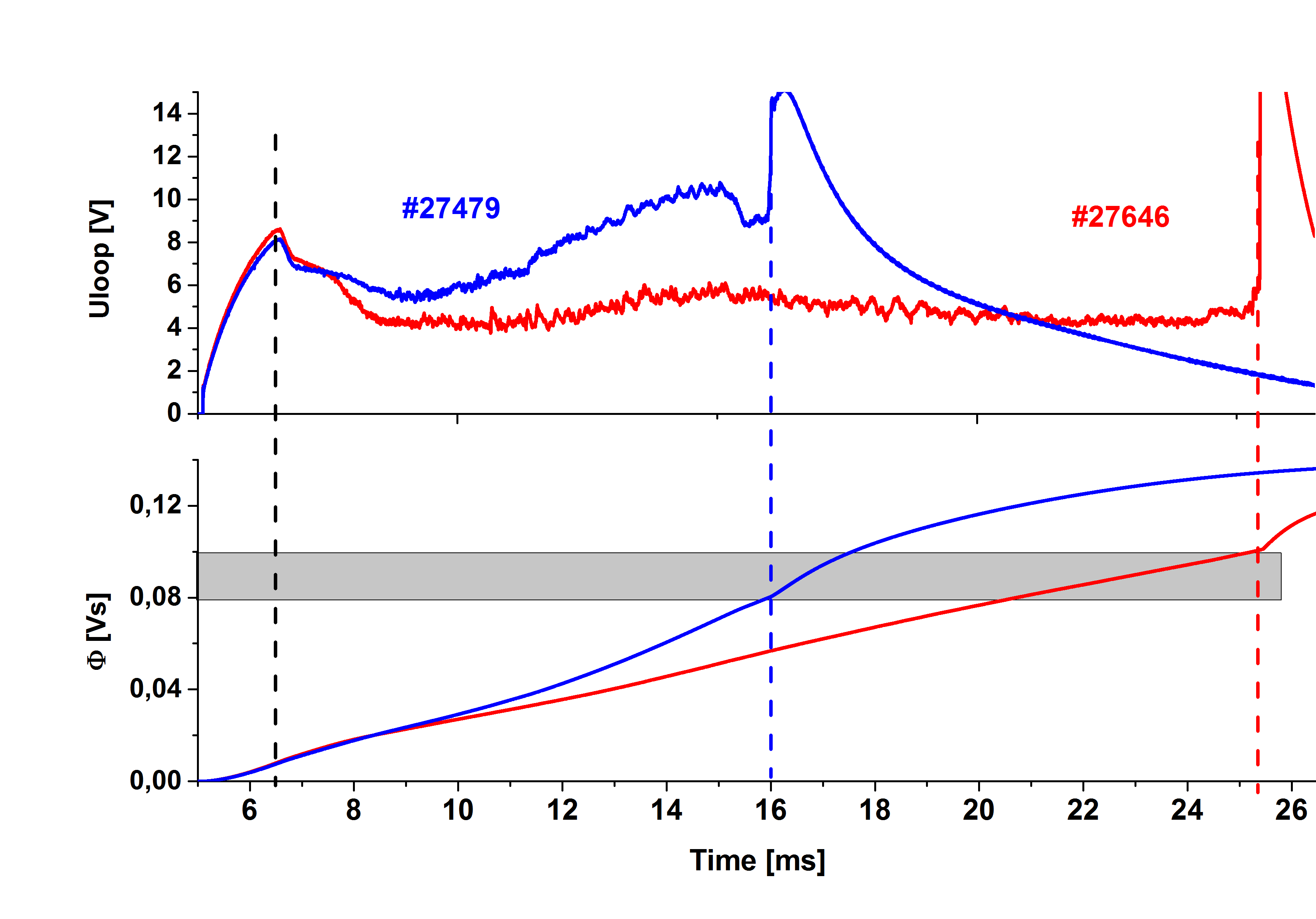 Magnetický tok jádrem transformátoru



Maximální tok je omezen kvalitou jádra
na F = 0.12 Vs !!
S „čistou“ komorou je délka výboje
zhruba dvojnásobná
Střední napětí na závit a proud plazmatem
Červeně – „čistá“ komora		Modře – „špinavá“ komora
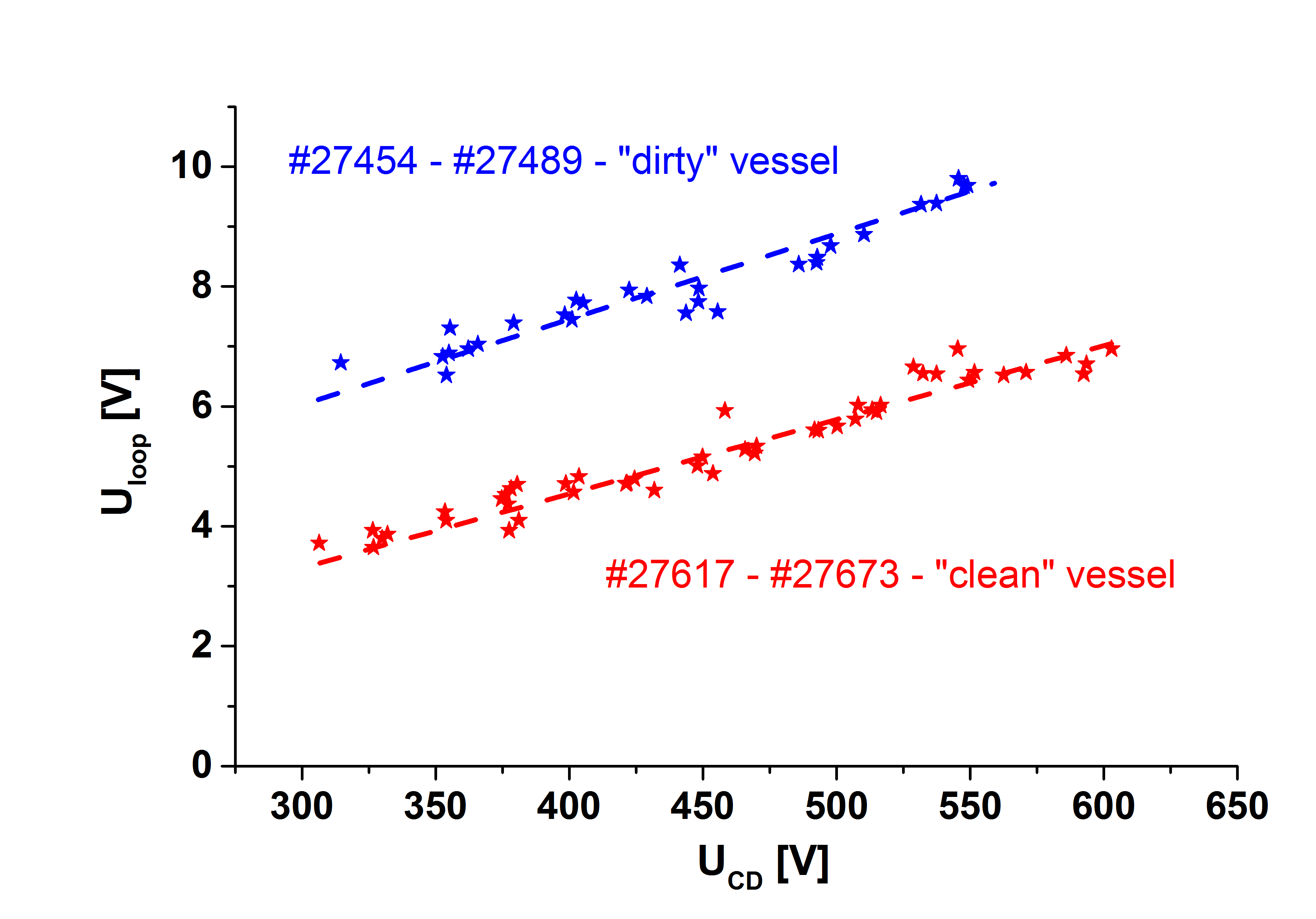 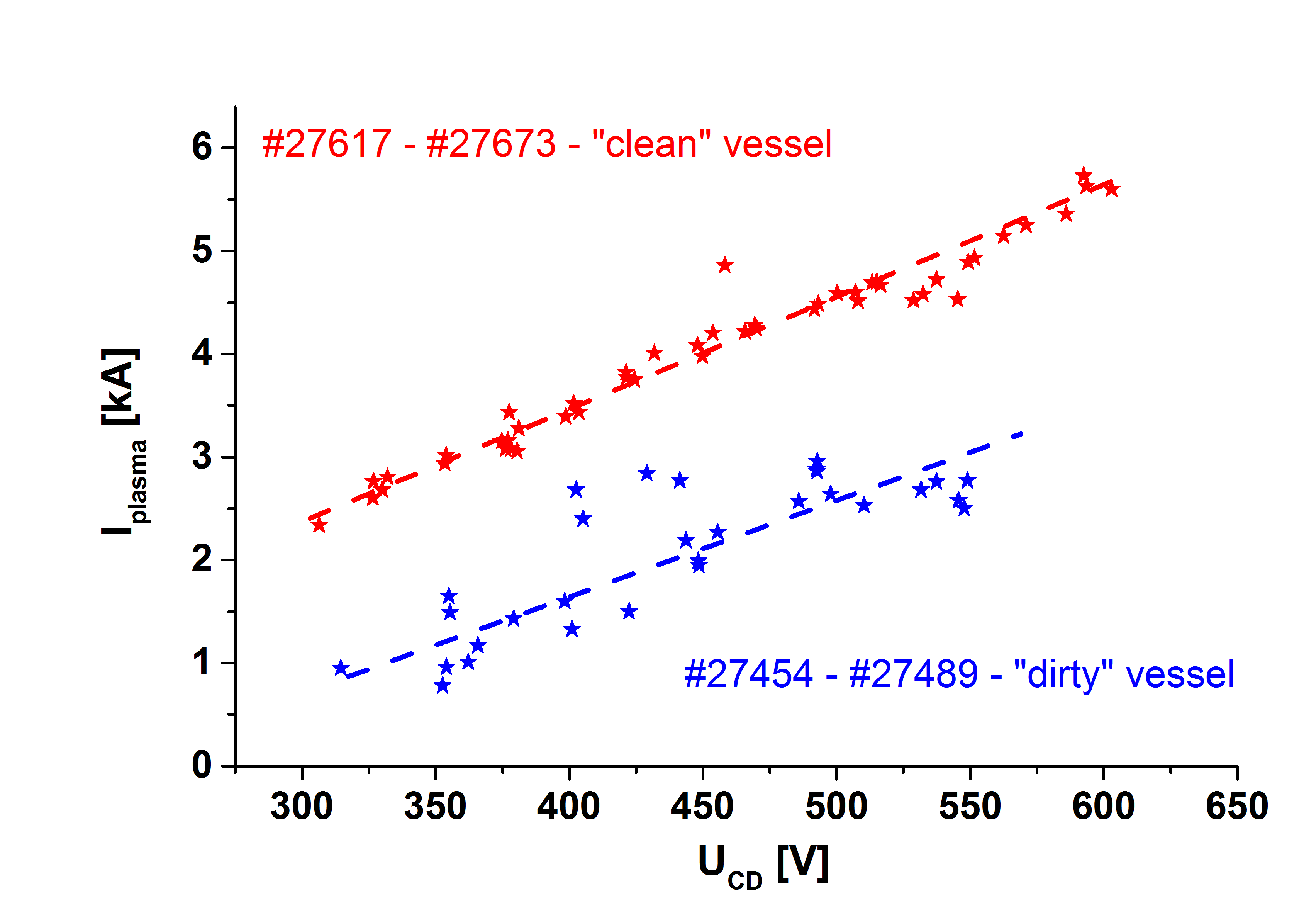 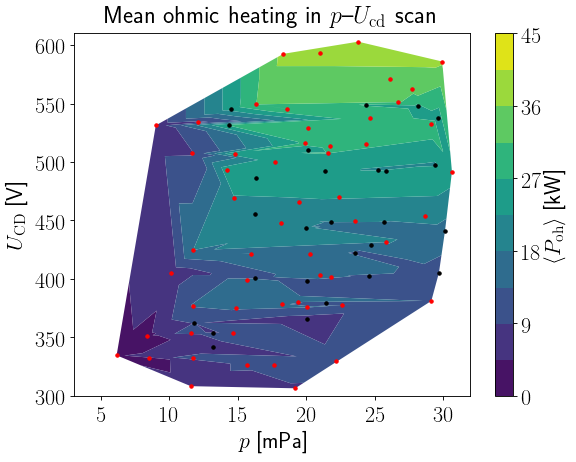 Ohmický příkon 

POH = Uloop x Iplasma 

nezávisí na stavu komory tokamaku!
Střední elektronová teplota
„čistá“ komora				„špinavá“ komora
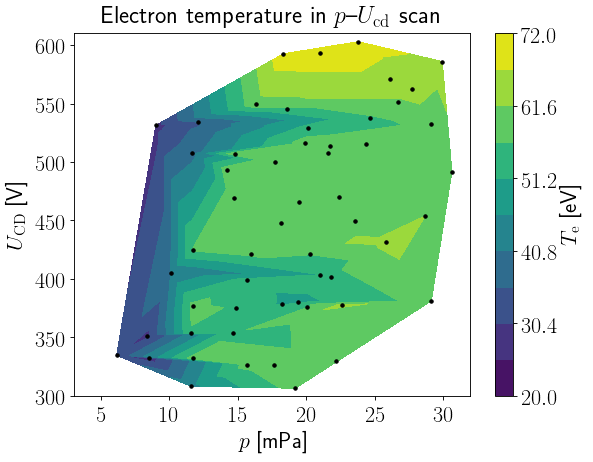 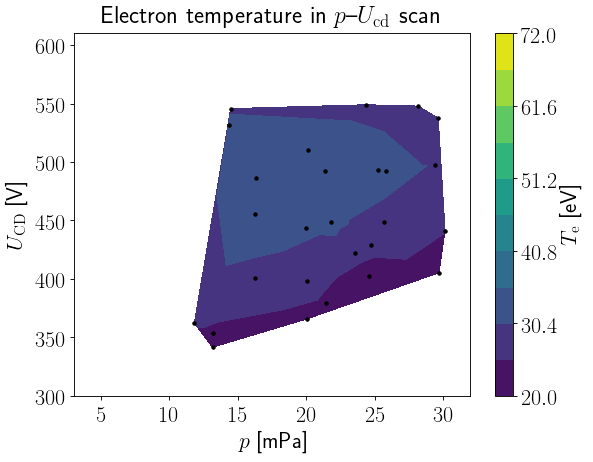 S „čistou“ komorou je střední elektronová teplota zhruba dvojnásobná

Ohmický příkon je stejný => Doba udržení energie elektronové komponenty
se s „čistotou“ komory dramaticky zlepšuje!!
Ubíhající (runaway) elektrony
Signál HXR a jeho integrál
Odhad maximální energie RE
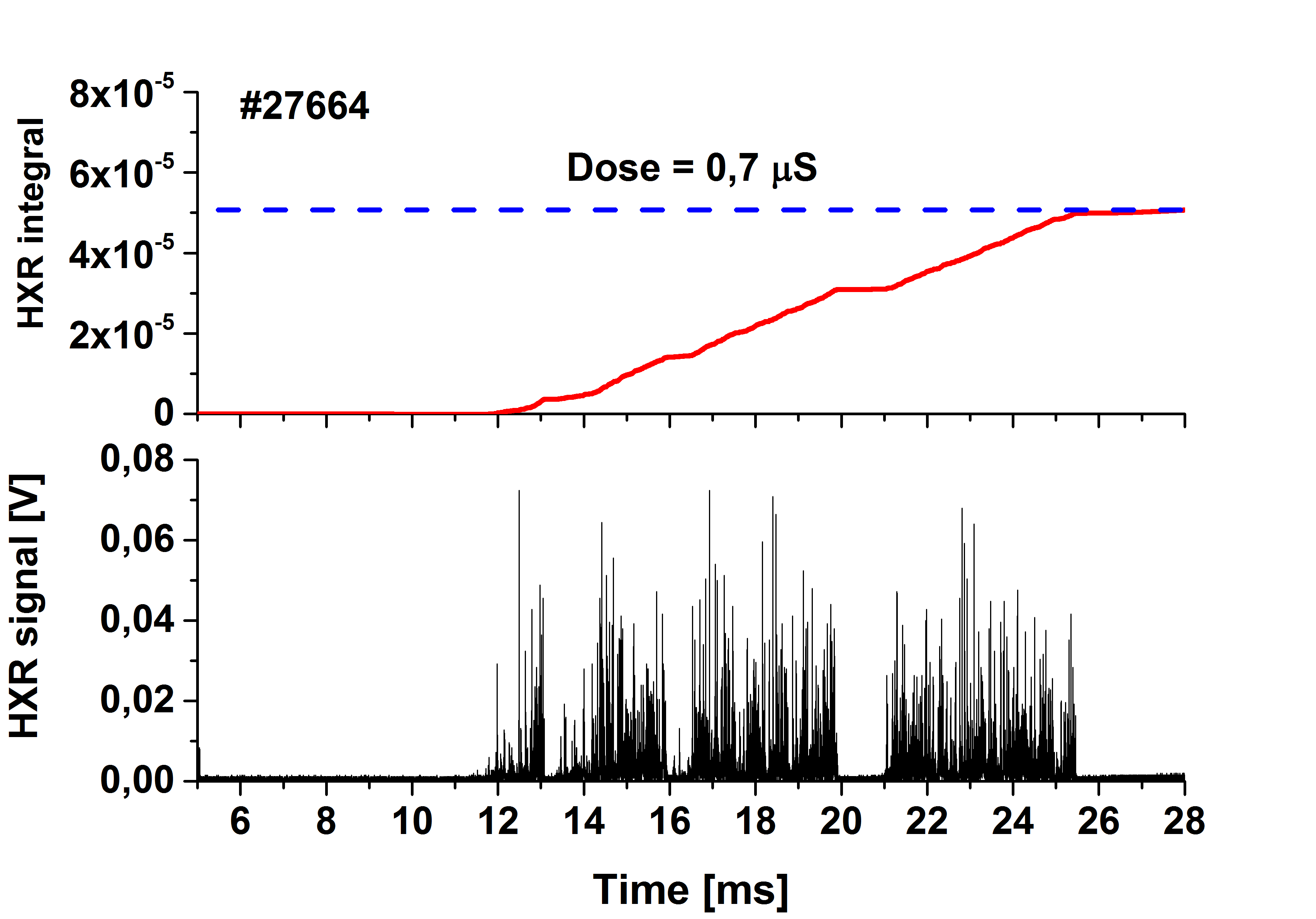 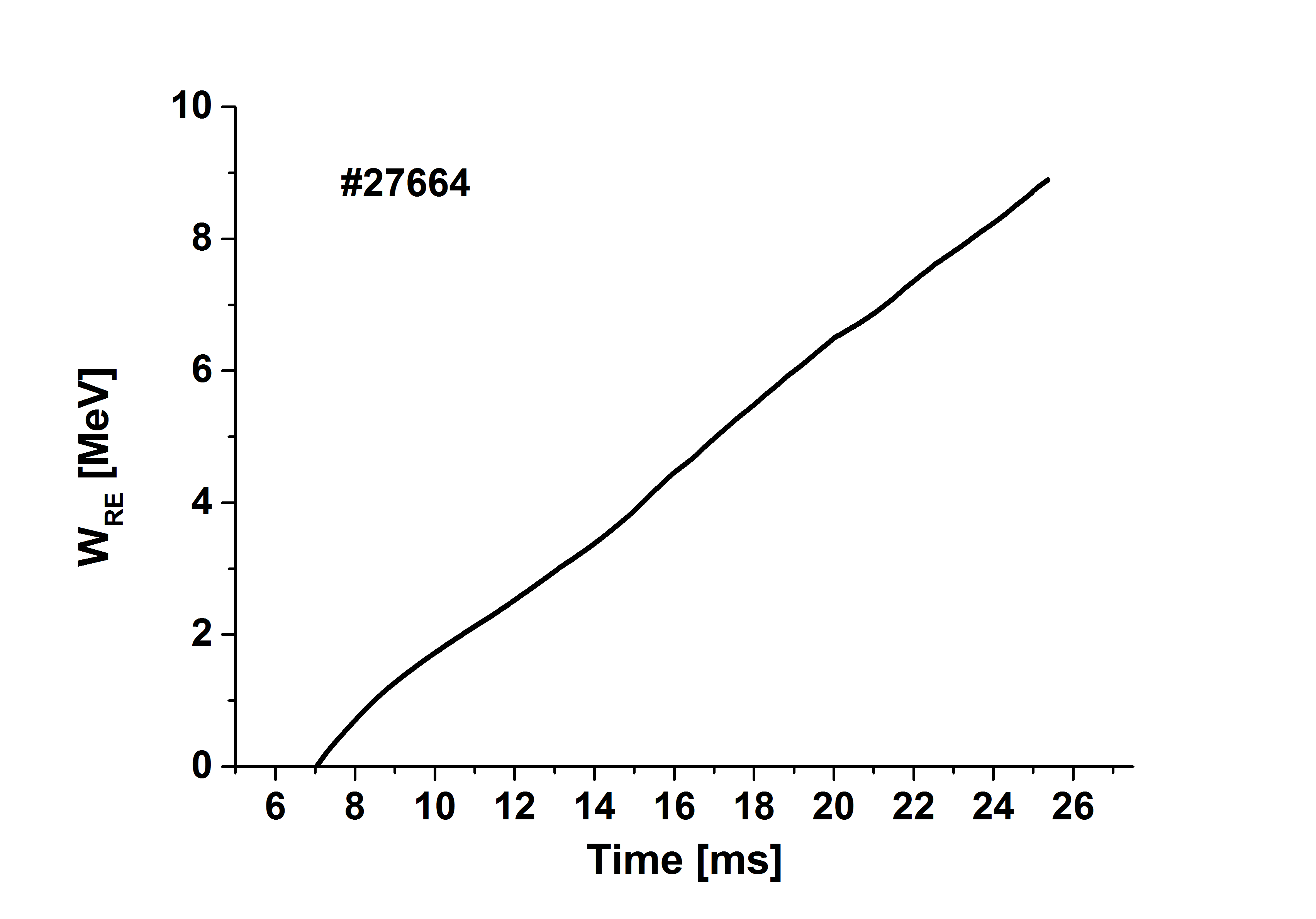 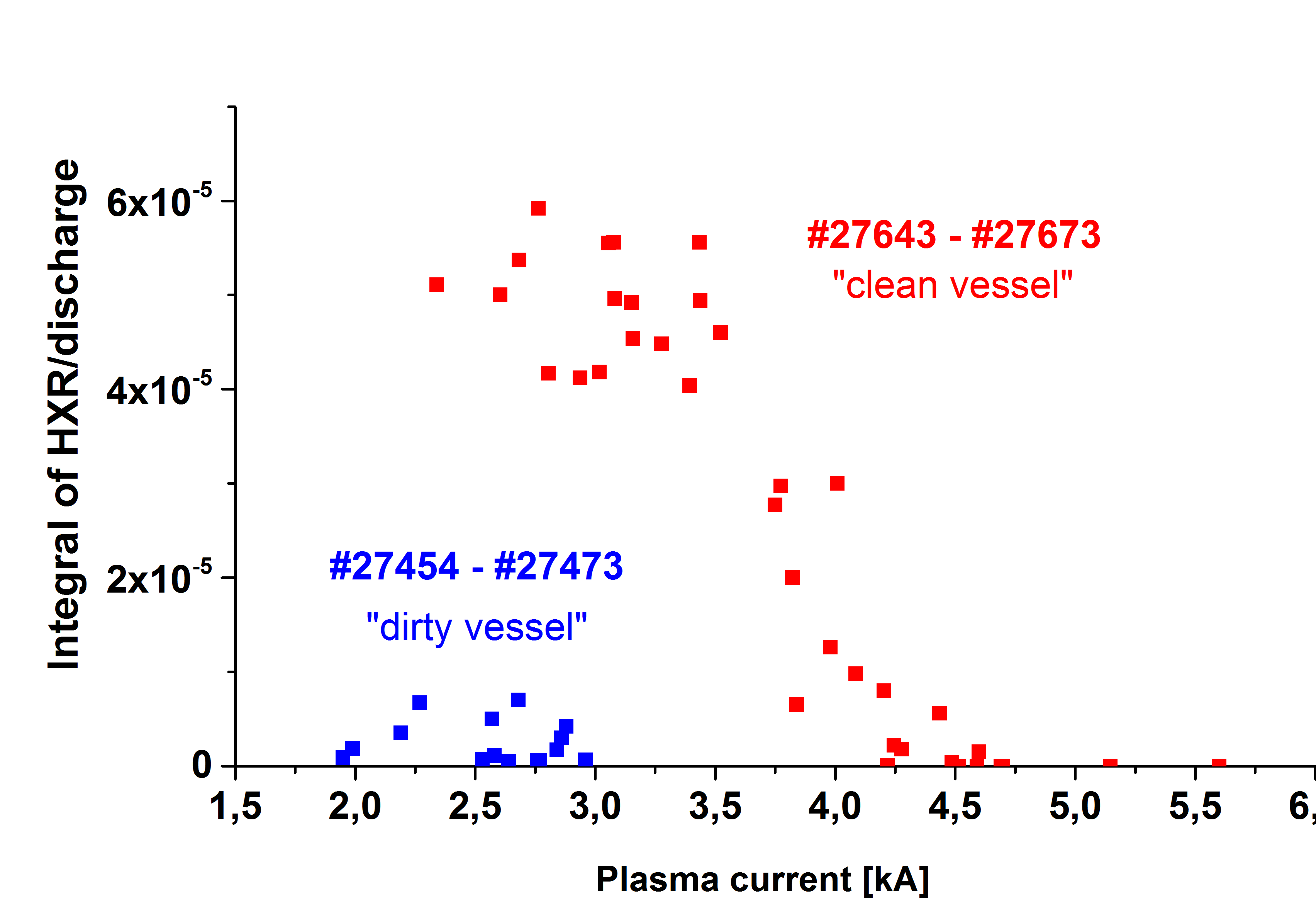 Celková dóza tvrdého rtg záření
Závěr
Loop voltage – podstatně nížší s „čistou“ komorou – nižší efektivní efektivní iontový  náboj Zeff (redukce toku příměsí) 
Délka výboje – podstatně delší s „čistou“ komorou (nižší napětí na závit) Ohmický příkon – nezávisí na stavu komory
Střední elektronová teplota – podstatně vyšší s „čistou“ komorou (zvýšená doba udržení energie elektronů teE ~ Te*ne/POH 
Průrazné napětí – nezávisí na stavu komory (zanedbatelná interakce plazmatu se stěnou v této fázi výboje)
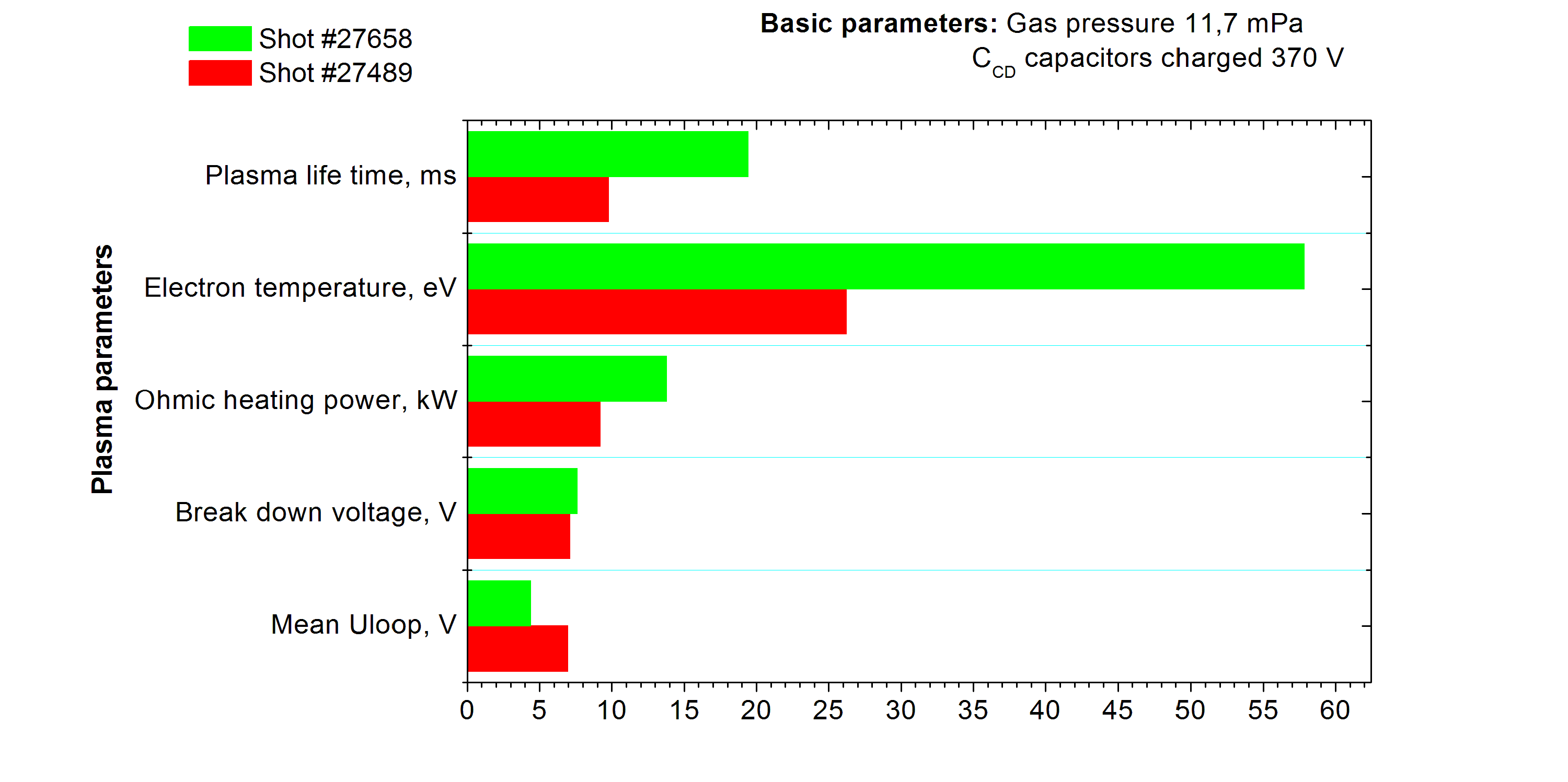 Pro demonstraci práce tokamaku GOLEM
je „špinavá“ komora dostatečná

Avšak pro relevantní fyzikální experimenty je nezbytné vnitřní stěnu komory tokamaku dostatečně dlouhou dobu vyhřívat a aplikovat a čistící doutnavý výboj!!!
Toroidal electric field inside the tokamak vessel
Toroidal electric field E tor in the "empty" vessel is required for breakdown of the working gas and to generate plasma
E tor is generated by by  the time varying current in the primary winding of the tokamak transformer
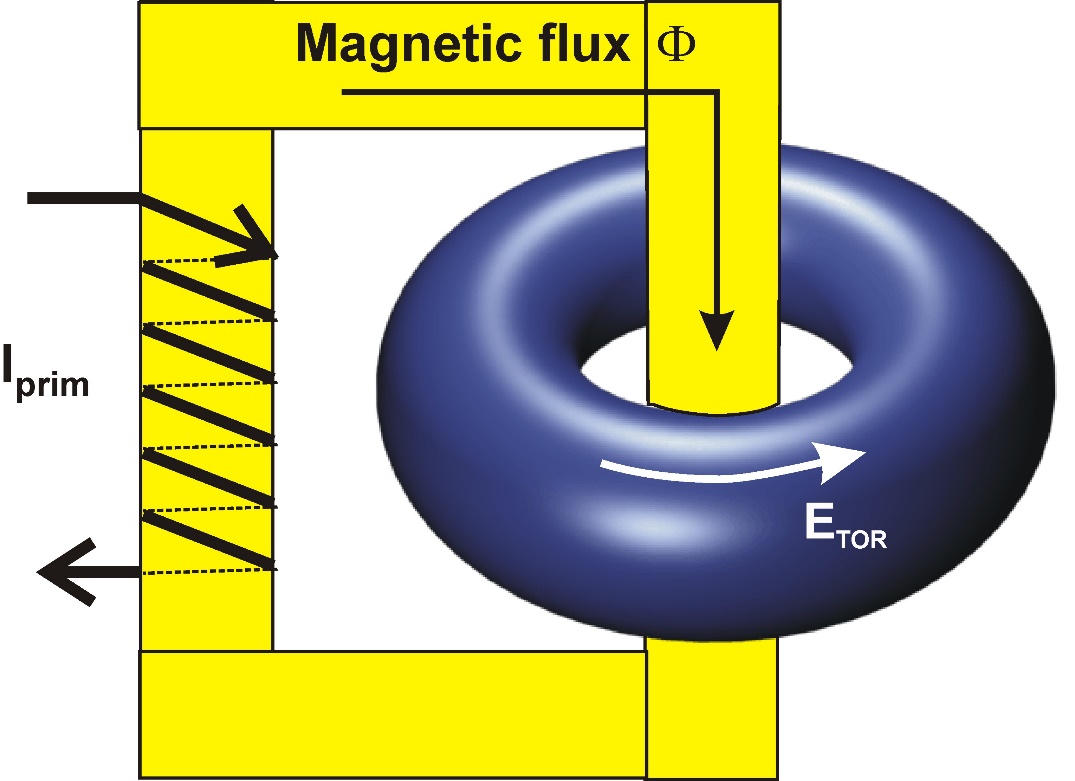 M –mutual inductance between 
primary winding and the plasma ring

R – major radius of the torus
Primary winding is charged by a condenser bank
Toroidal electric field at the breakdown should be as low as possible!!!!
Vacuum discharge – no plasma
Time delay between Btor and Uloop can be selected
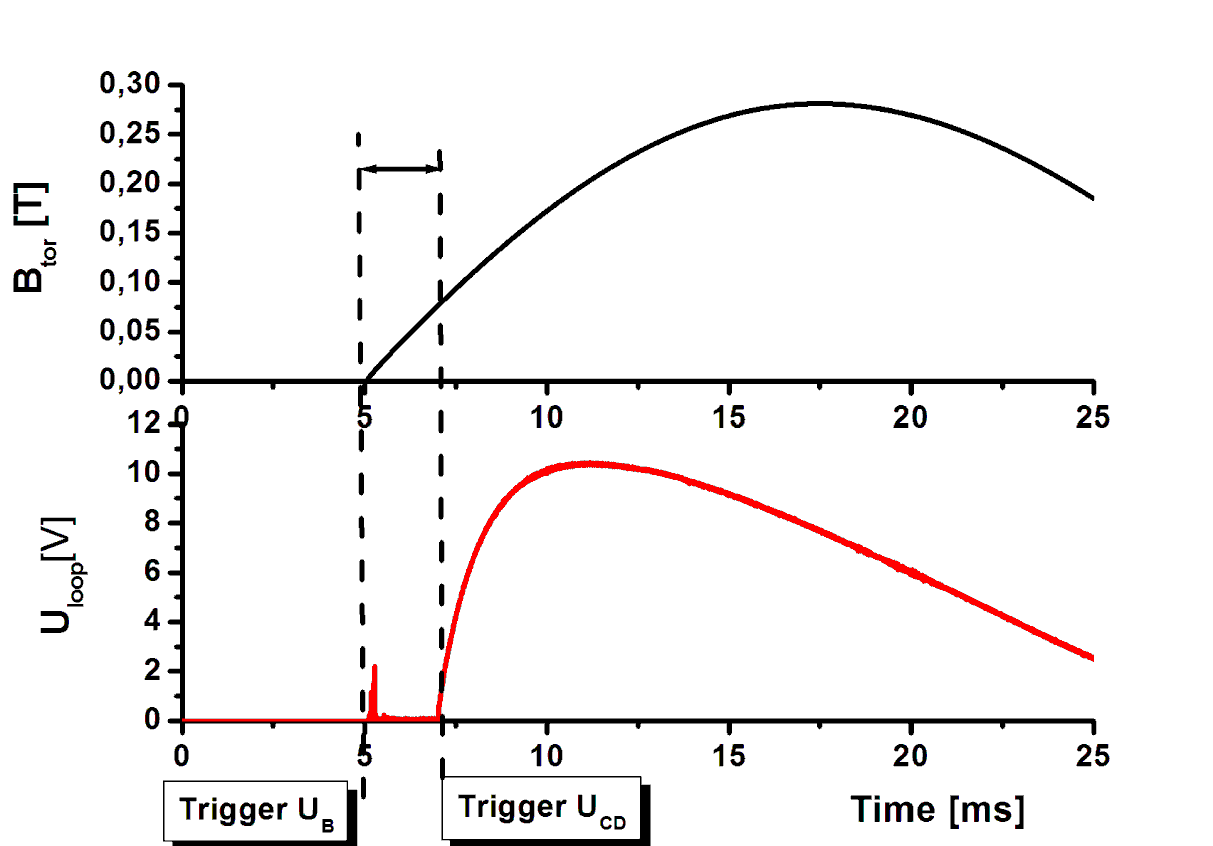 The time delay can be requested to optimize breakdown of the working gas
Group 2: Derive the plasma resistance
Measured loop voltage has resistive and inductive component
The inductance of
the plasma ring 
on GOLEM  is
The inductive component can  be neglected, if the loop voltage is measured, 
when the plasma current is maximum   =>
The (Maxwellian) plasma resistivity is linked to the electron temperature.
A rough estimate for GOLEM
Temporal evolution of the electron temperature is stored in the database
Group 3: Derive the safety factor at the plasma edge
Extremely important quantity, which characterize stability of the plasma ring
It denotes the number of turns a magnetic field line goes  
around a torus toroidally to finalize a single poloidal turn
Poloidal magnetic field is a function of the plasma current
=>
In practical units